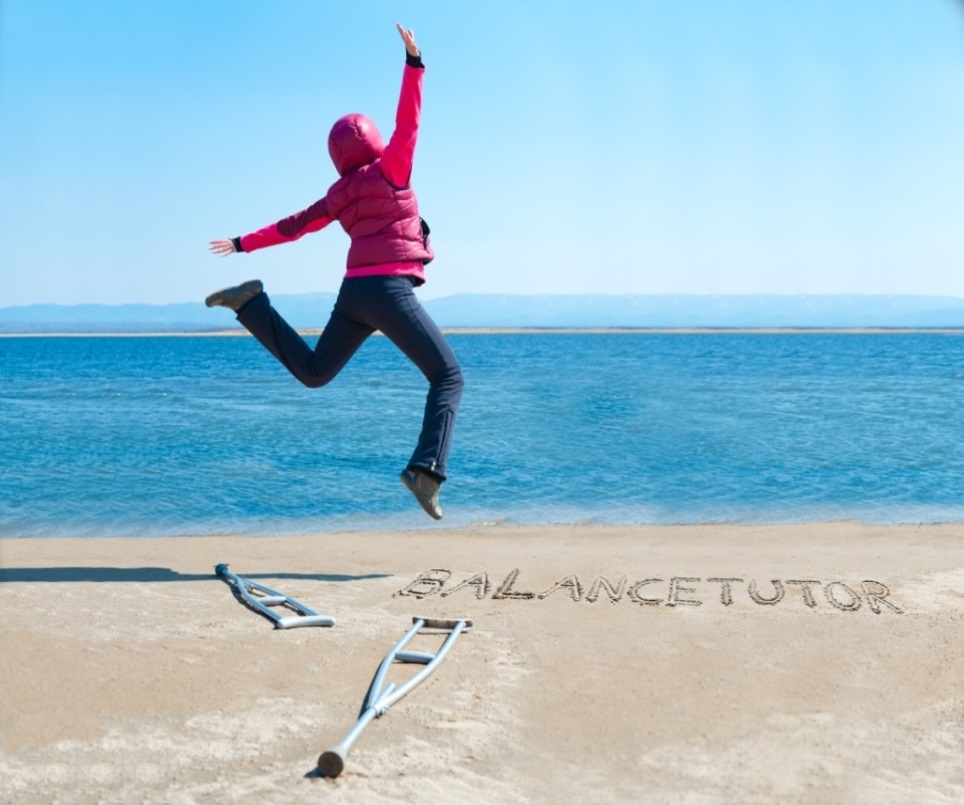 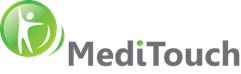 XXVI International Conference on Sports rehabilitation and Traumatology
CONTENTS
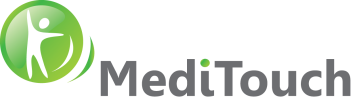 SCIENTIFIC BACKGROUND
1
BALANCETUTOR SYSTEM
2
3
CLINICAL APPLICATIONS
XXVI International Conference on Sports rehabilitation and Traumatology
[Speaker Notes: in this meeting, we talk about 3 main items. the first one is scientific aspect behind postural control and balance ability in regards to concept as well as rehabilitation point of view. in the second section we will talk about Balance Tutor as a system. how it works and what ability the system has. and in the last section we will talk about clinical application using the system. in other words how we can apply relevant understanding from scientific studies into the clinical rehabilitation by using the system.]
Scientific Background
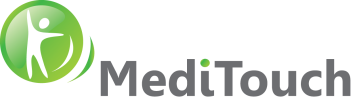 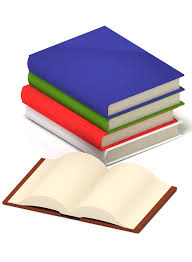 XXVI International Conference on Sports rehabilitation and Traumatology
Postural control & Balance
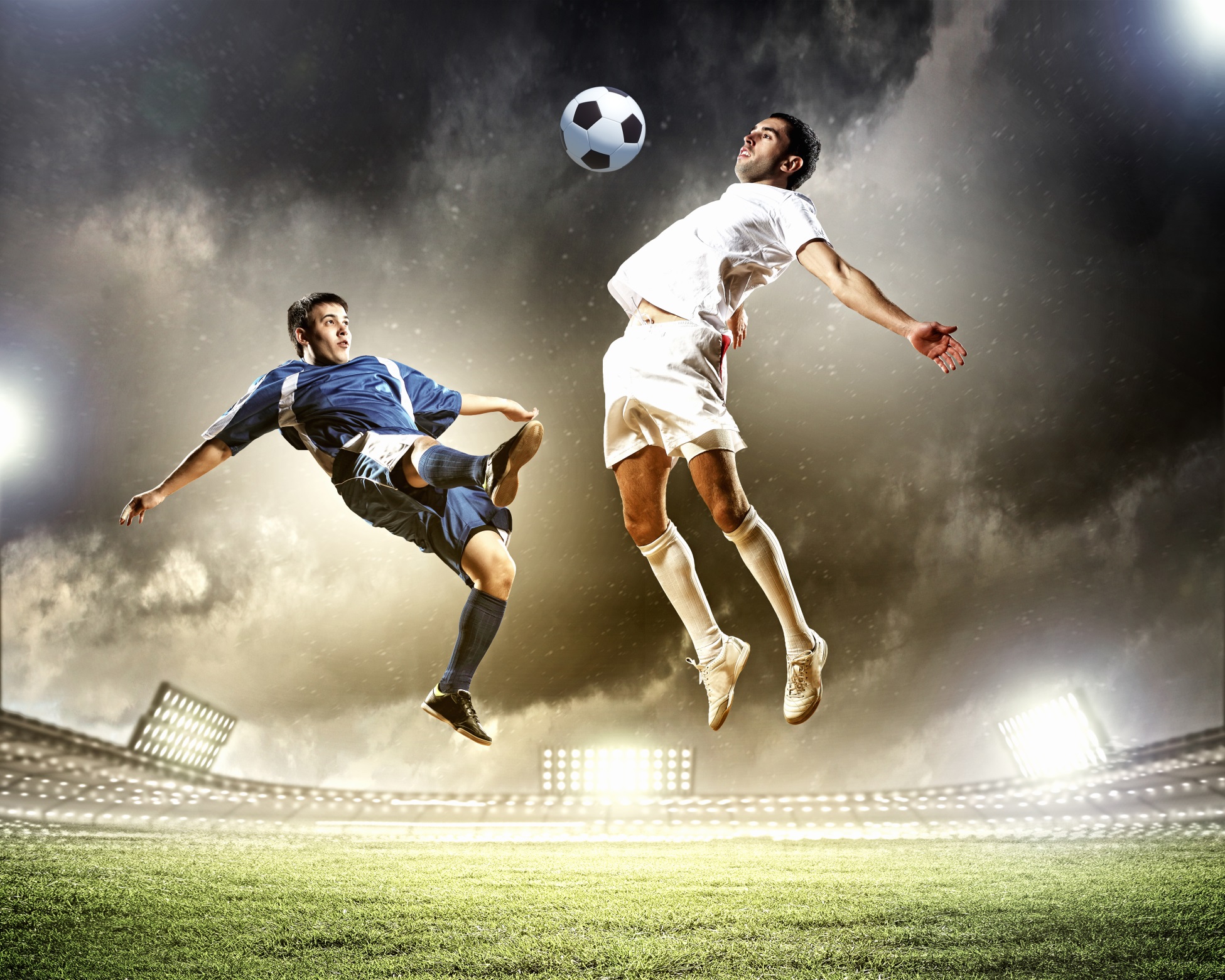 Getting Back To The Best Ability
XXVI International Conference on Sports rehabilitation and Traumatology
[Speaker Notes: Optimizing the neuromuscular system function for best performance/ ability.]
Proactive - planned response
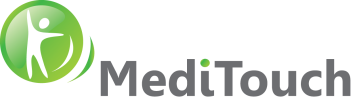 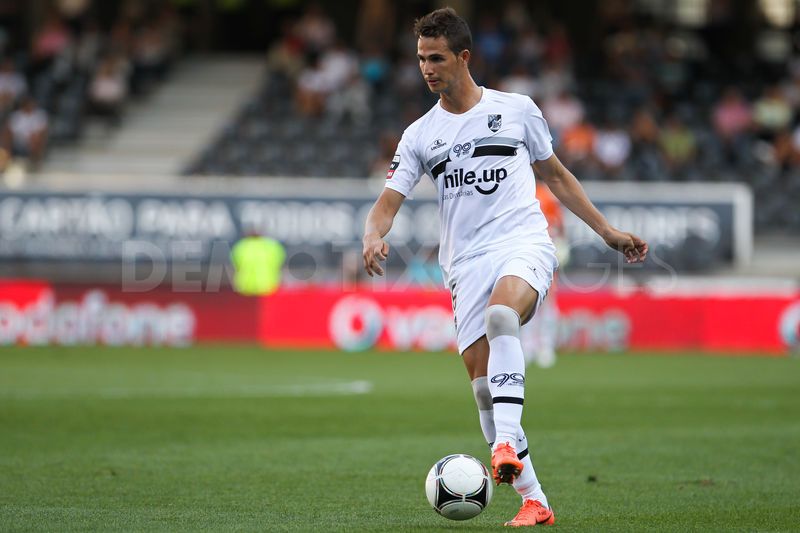 XXVI International Conference on Sports rehabilitation and Traumatology
[Speaker Notes: There are two main types of balance responses:
Proactive responses - postural control responses that the body uses them when it is aware of coming balance disturbances ( expected perturbation) in advance. For example just walking on street without any surprising obstacles during the walking.  In this case the body “sees” and feels the sidewalk and plans its movement according to the sidewalk situation in advance. For instance, if the sidewalk is gliding  (oil or snow on it), the body decrease it’s movement and stabilizes itself before walking on that and will be more careful while walking on it. These kind of responses are responsible for maintaing the line of gravity over the base of support continuously during the task performance.


Reactive responses -  like reflex responses that the body uses them when the body is surprised by external obstacles that it was not aware of them in advance like slipping or tripping during the walking.
The body’s aim is to try and keep the Line of the gravity over current base of support by returning the center of mass to its initial location after perturbation occurrence. This strategy is called Automatic Postural Adjustment (APT)
If the first strategy ( APT) is unable to keep the Line of the gravity over current base of support, the second strategy  is called a compensatory step- will be executed. In this case the body will try to create a new location of Center of mass that will be safe. The body creates this location by performing a compensatory step to the opposite side of the perturbation to enlarge the base of support.]
Reactive - like reflex response
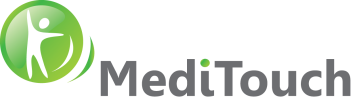 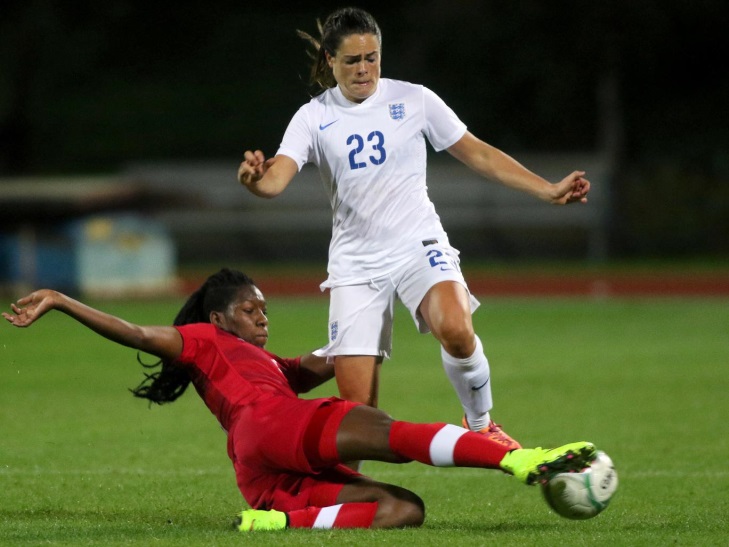 XXVI International Conference on Sports rehabilitation and Traumatology
[Speaker Notes: There are two main types of balance responses:
Proactive responses - postural control responses that the body uses them when it is aware of coming balance disturbances ( expected perturbation) in advance. For example just walking on street without any surprising obstacles during the walking.  In this case the body “sees” and feels the sidewalk and plans its movement according to the sidewalk situation in advance. For instance, if the sidewalk is gliding  (oil or snow on it), the body decrease it’s movement and stabilizes itself before walking on that and will be more careful while walking on it. These kind of responses are responsible for maintaing the line of gravity over the base of support continuously during the task performance.


Reactive responses -  like reflex responses that the body uses them when the body is surprised by external obstacles that it was not aware of them in advance like slipping or tripping during the walking.
The body’s aim is to try and keep the Line of the gravity over current base of support by returning the center of mass to its initial location after perturbation occurrence. This strategy is called Automatic Postural Adjustment (APT)
If the first strategy ( APT) is unable to keep the Line of the gravity over current base of support, the second strategy  is called a compensatory step- will be executed. In this case the body will try to create a new location of Center of mass that will be safe. The body creates this location by performing a compensatory step to the opposite side of the perturbation to enlarge the base of support.]
Spatial Temporal Synergy
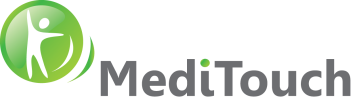 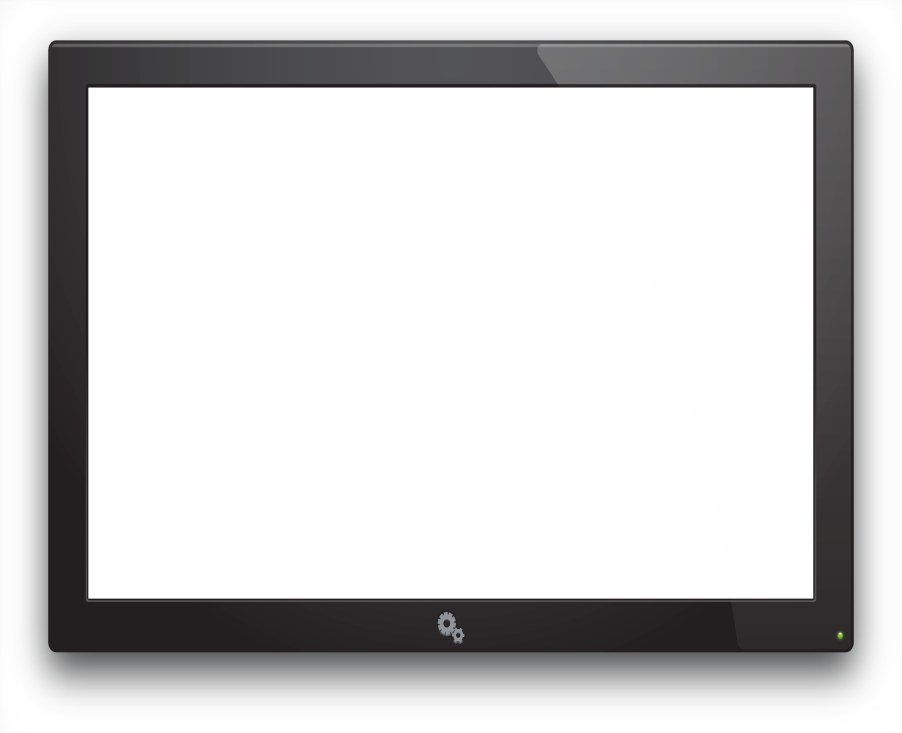 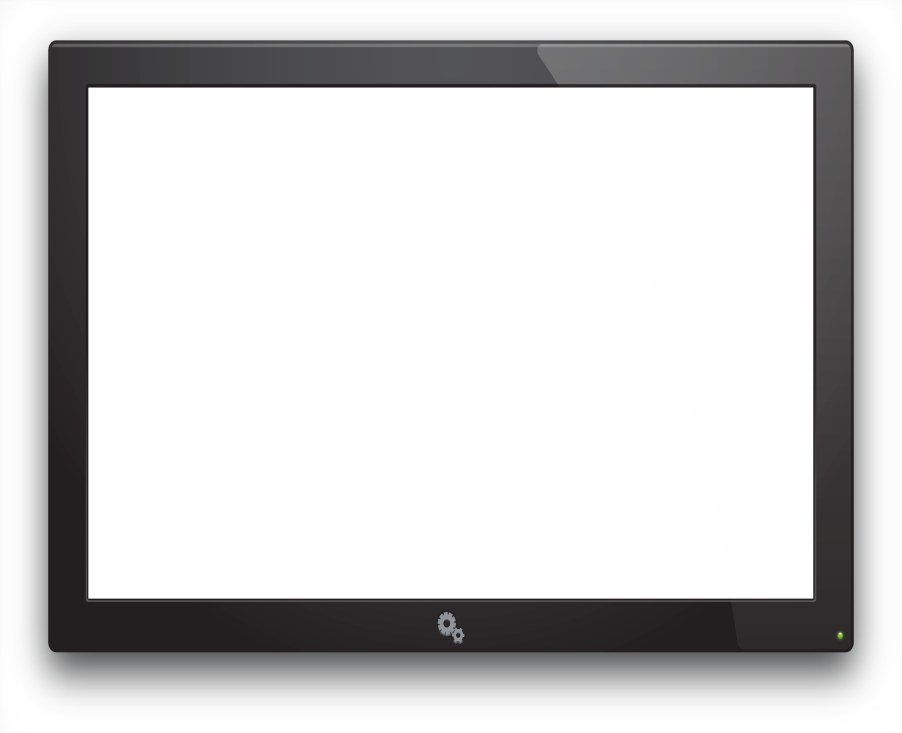 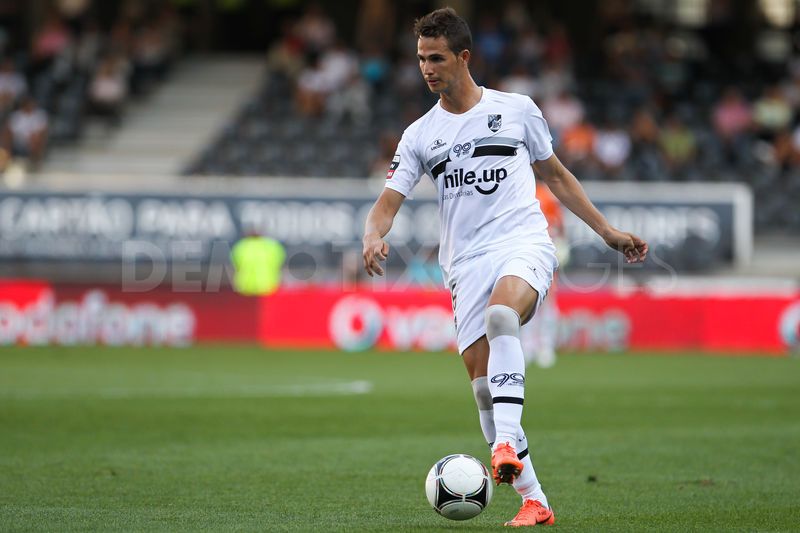 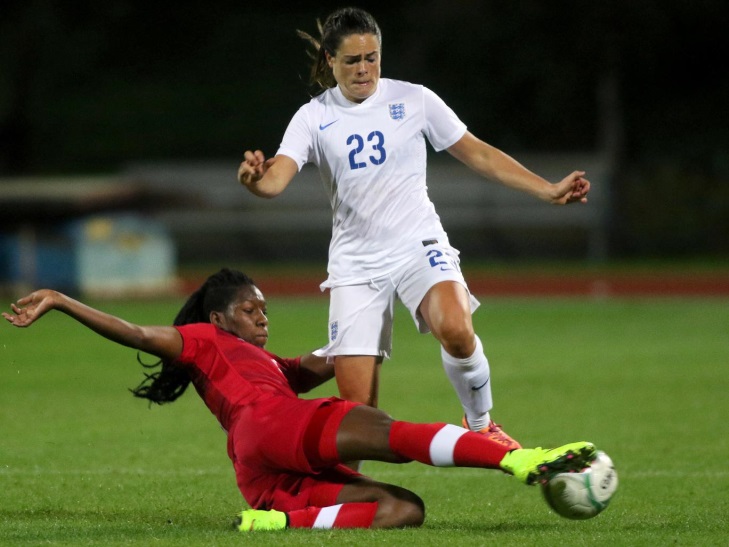 Reactive - like reflex response
Proactive - planned response
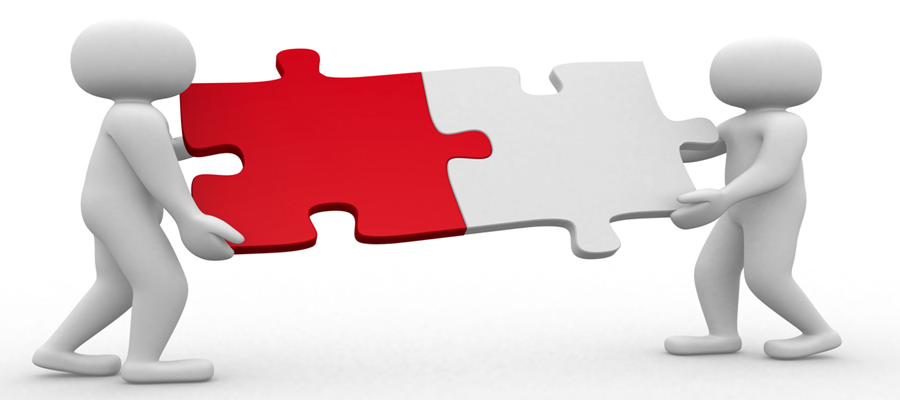 XXVI International Conference on Sports rehabilitation and Traumatology
[Speaker Notes: There are two main types of balance responses:
Proactive responses - postural control responses that the body uses them when it is aware of coming balance disturbances ( expected perturbation) in advance. For example just walking on street without any surprising obstacles during the walking.  In this case the body “sees” and feels the sidewalk and plans its movement according to the sidewalk situation in advance. For instance, if the sidewalk is gliding  (oil or snow on it), the body decrease it’s movement and stabilizes itself before walking on that and will be more careful while walking on it. These kind of responses are responsible for maintaing the line of gravity over the base of support continuously during the task performance.


Reactive responses -  like reflex responses that the body uses them when the body is surprised by external obstacles that it was not aware of them in advance like slipping or tripping during the walking.
The body’s aim is to try and keep the Line of the gravity over current base of support by returning the center of mass to its initial location after perturbation occurrence. This strategy is called Automatic Postural Adjustment (APT)
If the first strategy ( APT) is unable to keep the Line of the gravity over current base of support, the second strategy  is called a compensatory step- will be executed. In this case the body will try to create a new location of Center of mass that will be safe. The body creates this location by performing a compensatory step to the opposite side of the perturbation to enlarge the base of support.]
Balance
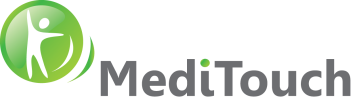 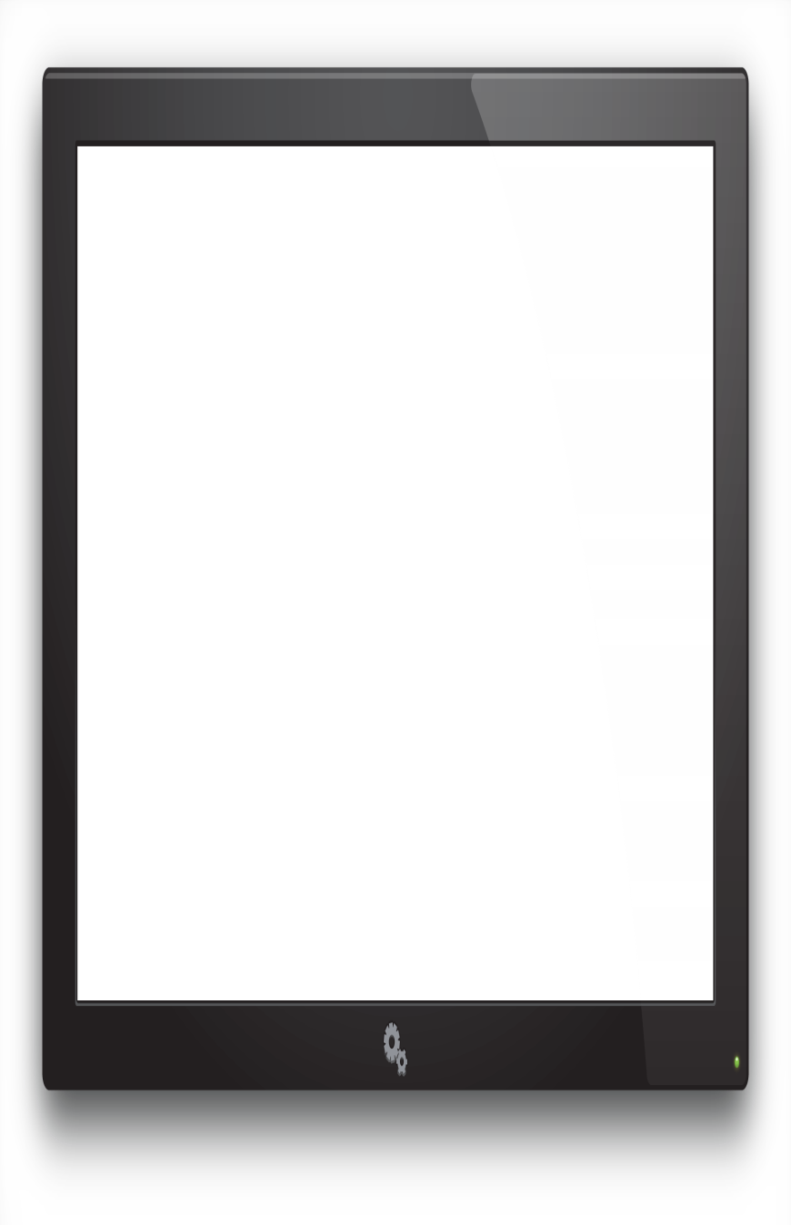 Balance is the ability to maintain the line of Gravity (W) within the base of support with minimal postural sway.
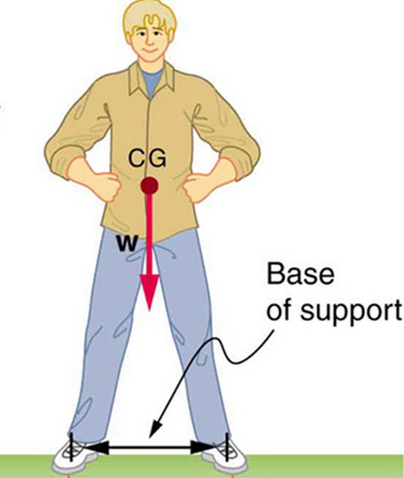 Balance is produced by Neuromuscular, Musculoskeletal, Vestibular and sensation system.
Jonas, 2005
XXVI International Conference on Sports rehabilitation and Traumatology
Biomechanics
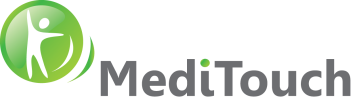 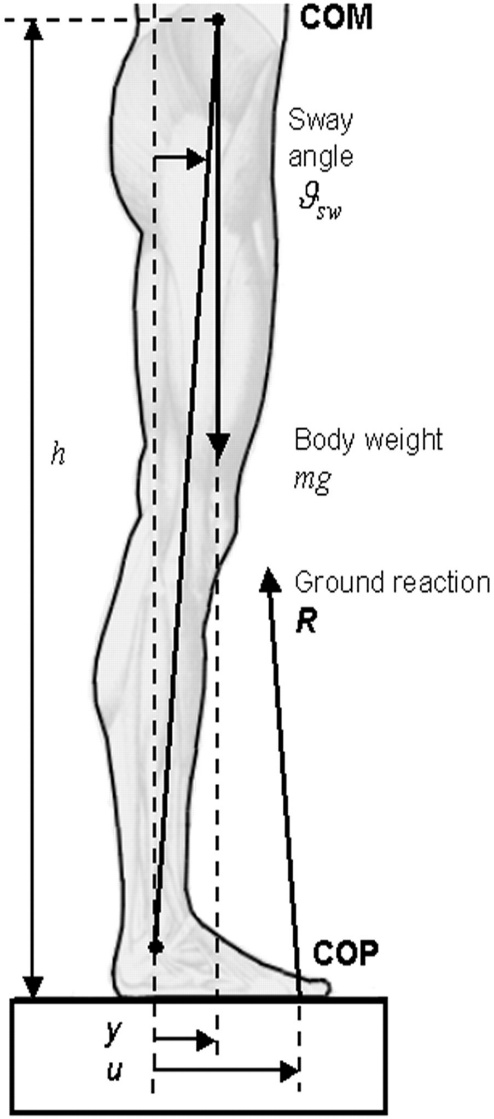 COM is the mean location of a distribution of mass in space.
Chaffin 1992
LOG is the vertical projection of the center of mass to the ground.
Hall 2003
COP is the point where the resultant of all ground reaction forces act.
Hall 2003
XXVI International Conference on Sports rehabilitation and Traumatology
Biomechanics
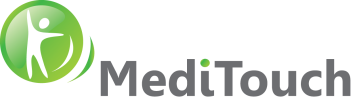 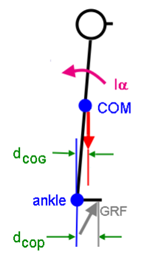 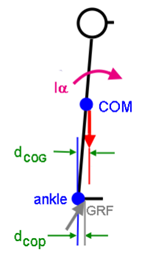 Compensatory Step
Balance
XXVI International Conference on Sports rehabilitation and Traumatology
[Speaker Notes: Movement - COM – Shifting Change in COG mechanoreceptors in sensory and Deep sensation soft tissue muscle spindle and golgi in tendons and vestibular and sensational result]
Biomechanics
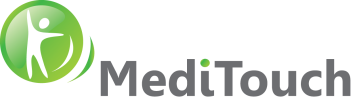 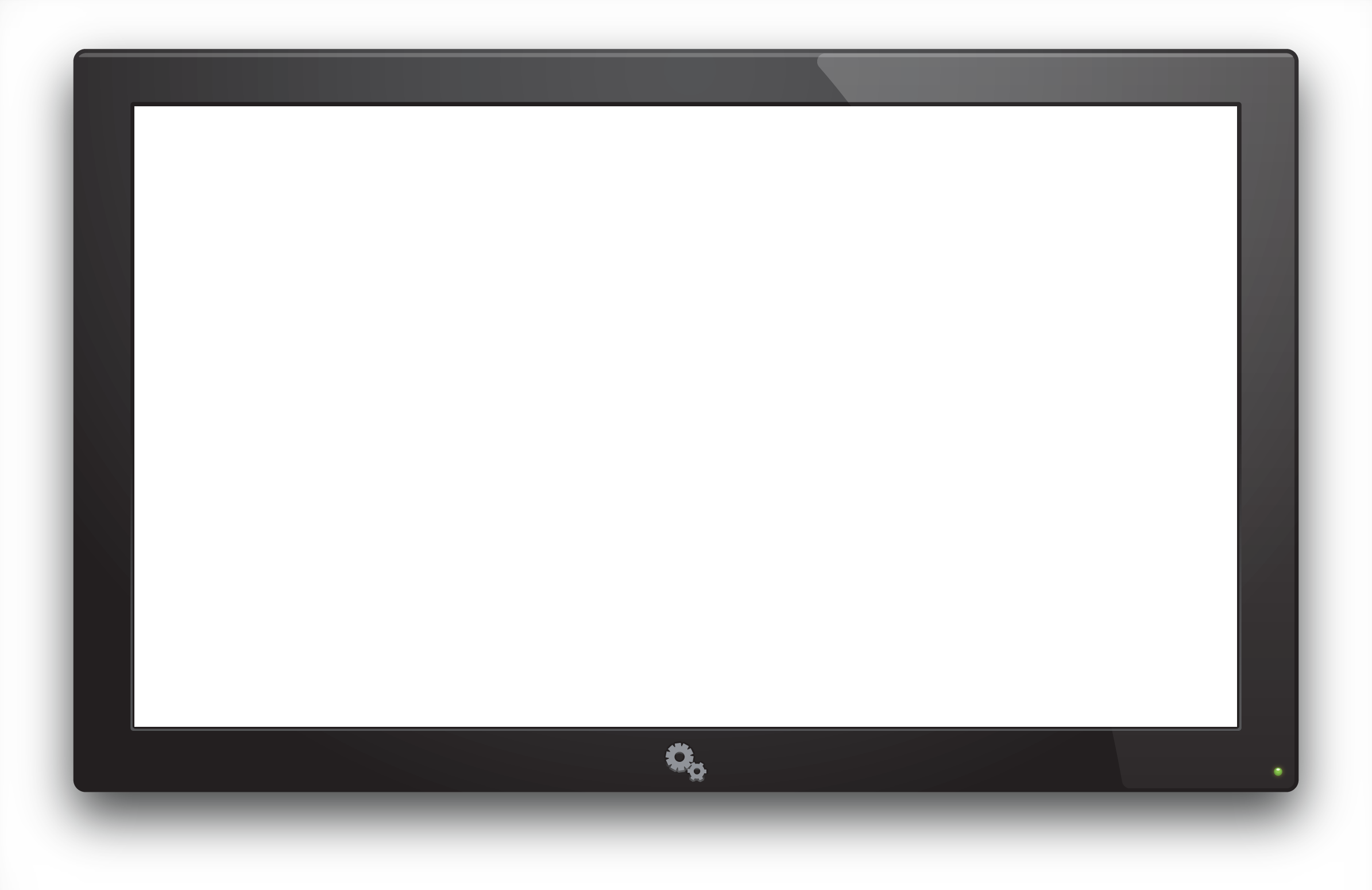 XXVI International Conference on Sports rehabilitation and Traumatology
[Speaker Notes: Walking dynamic changes in base support. If we want to improve reactive response ability while our client is walking or running then we have to work using unexpected perturbation during the function. AS Woeking with standing does not nexessary result in improvement while walking.]
Optimization of Neuromuscular system
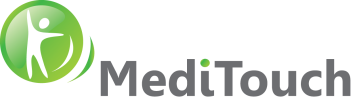 Cutaneous
Receptors
Alpha Motor
Neuron
CNS
Articular
Receptors
Extrafusal
 Fibers
Muscle
Receptors
Intrafusal
 Fibers
Gamma Motor
Neuron
XXVI International Conference on Sports rehabilitation and Traumatology
[Speaker Notes: Treatment methodolgy to allow optimization. For maximum muscle performance e.g. agility, strength we need to optimize intrafusal muscle fibre tightness. Sports car 0-60 So we challenge the intraqfusal fibers through reactive response training in order to achieve optimal muscle activation.]
Alpha and Gamma Motor neuron
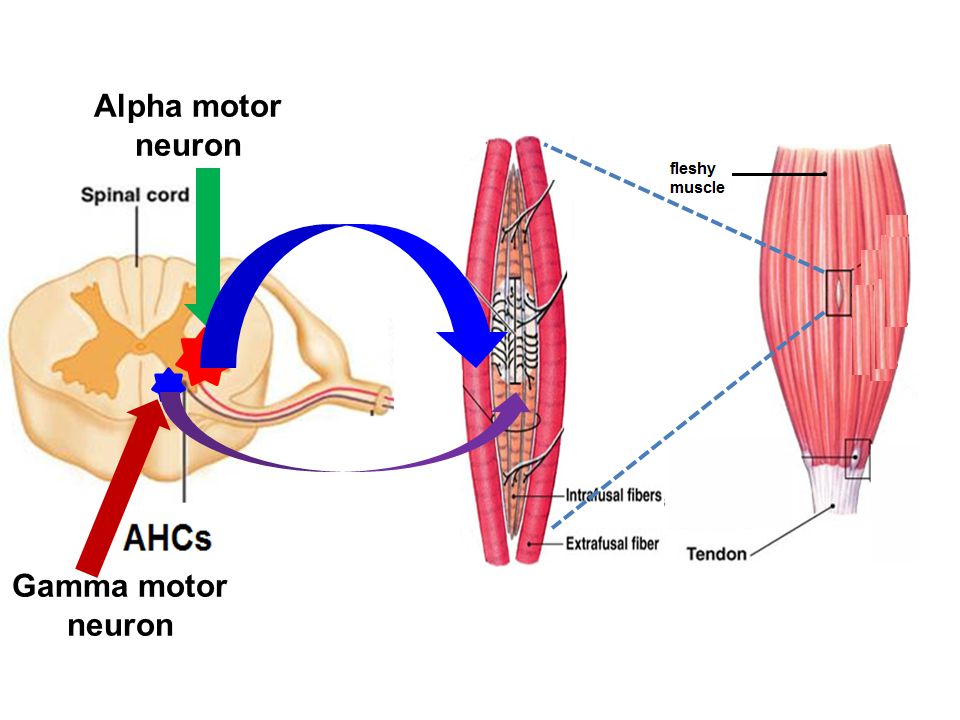 XXVI International Conference on Sports rehabilitation and Traumatology
[Speaker Notes: Objective work on muscle contraction. Spindles made up of. Intrafusal responsible for tightness. And extrafusal muscle contaraction activation. Known that Reactive works more efficiently at level of intrafusal. Tighteness = efficiency]
Mechanoreceptors
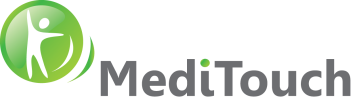 Classification of  articular mechanoreceptors abridged (Wyke 1972)
[Speaker Notes: Reactive response training we are working on limits of speed and ROM in a safe environment. Increasing the afferent signal and working on type I ii and 111. Mushroom control ROM and speed controlled Work Ankle sprain. Increas efficiency of Type I an type II and type III and avoid injury and pain. Mushroom small rom and slow mostly type 1 and 11.  Avoid adaptation. 
Rapidly adapting rapidly change responsive no same signal reactive response change signal.]
Neuromuscular activation
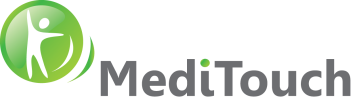 NMES
Muscle stretch
Reactive response
Proactive response
XXVI International Conference on Sports rehabilitation and Traumatology
[Speaker Notes: Different degrees of CNS involvement CNS involvement: Types NMES very little: 2. Reflex for diagnosis. Subcortical levels of CNS e.g. Mostly Basal ganglia and cerebellum. Proactive cortical levels. Each task need both some tasks more dominant than others. Traditional mostly on proactive. We are introducing combination and empahasising reactive.]
XXVI International Conference on Sports rehabilitation and Traumatology
Balance strategies
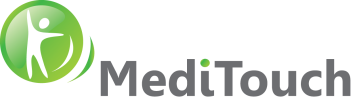 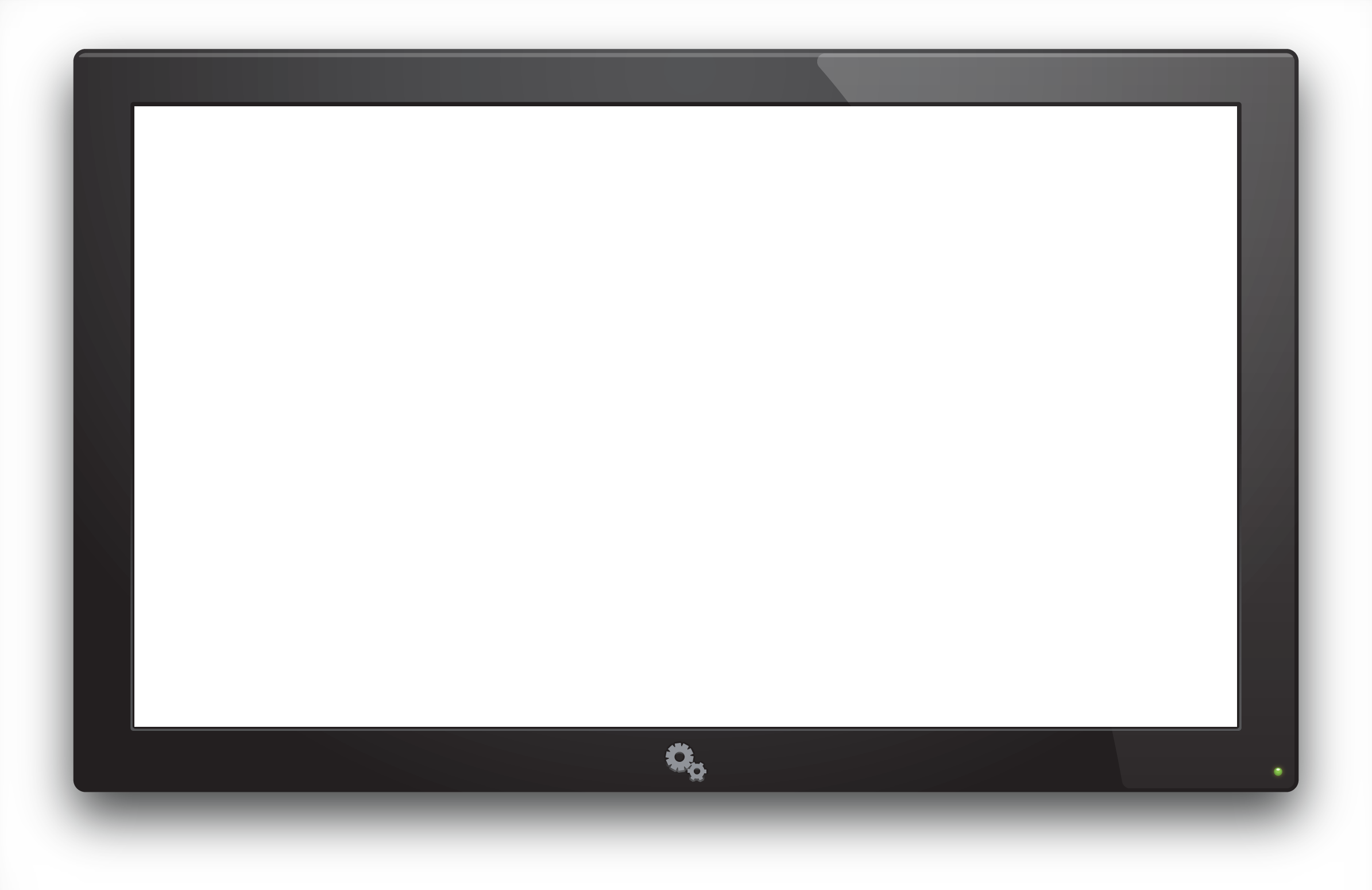 EQUILIBRIUM ZONE
“FALL” ZONE
Postural Responses
Step Strategy
Hip Strategy
Perturbation Magnitude
Cordo & Nashner, 1982
Ankle Strategy
XXVI International Conference on Sports rehabilitation and Traumatology
[Speaker Notes: Mushroom.]
Anticipatory Postural Adjustments
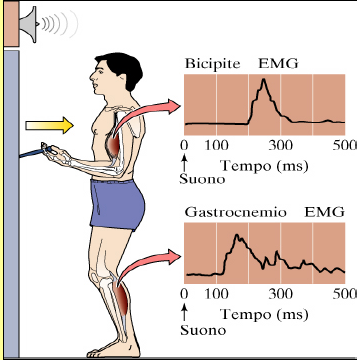 Cordo & Nashner, 1982
[Speaker Notes: Spatial temporal synergy of proactive is different from reactive.]
Orthopedic injuries
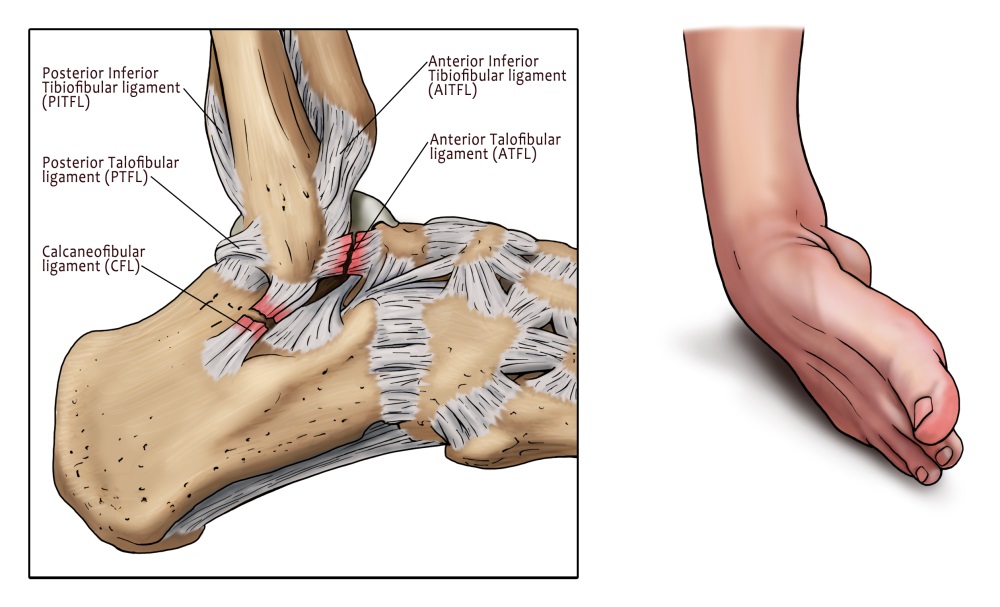 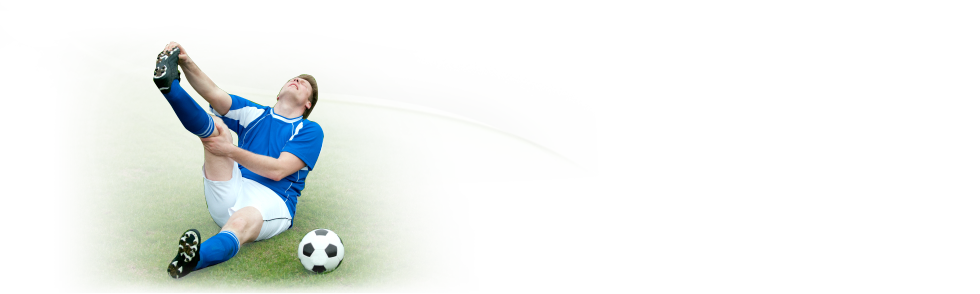 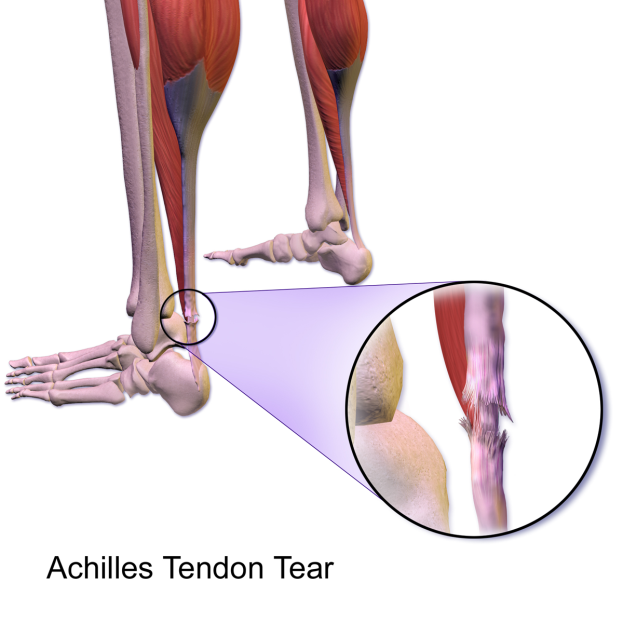 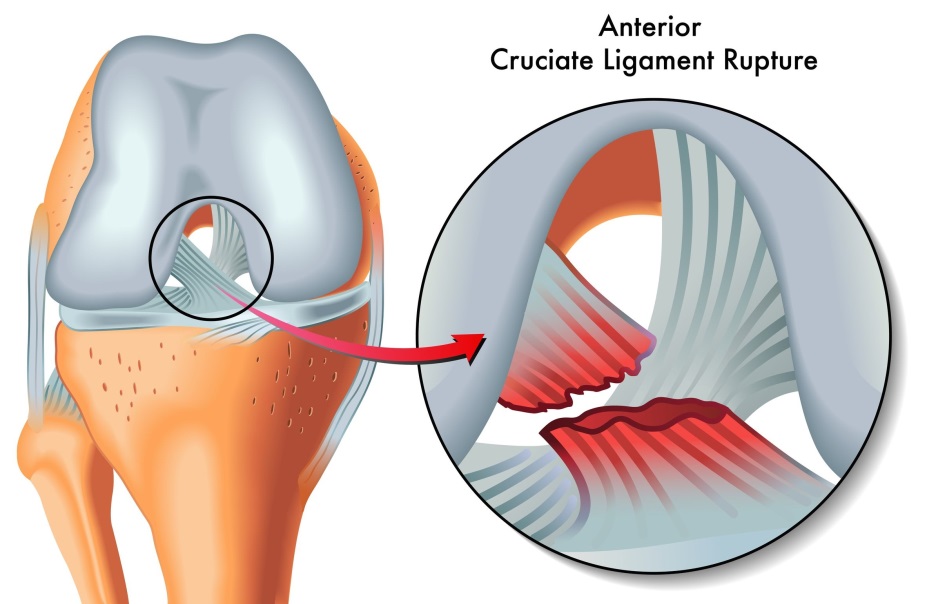 Postural control response
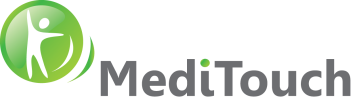 Spinal cord- reflex response
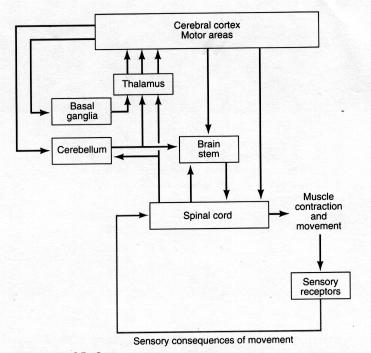 30-70 ms
Brain stem- automatic response
70-120 ms
Cerebral cortex- voluntary response
220-280 ms
Robert T,  Neuroscience 2008
[Speaker Notes: Primary motor cortex- to encode the relevant muscle, the force and direction of the movement.
Premotor area- to organize and preparing  of motor commands
Supplemental motor area-  to programing complex sequences of movement that involve group of muscles. 
Matthews GG. Brain motor mechanisms. 1997]
Proprioception
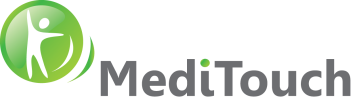 Proprioceptive information plays an integral role in feedforward control.
Bard C, 1995
proprioceptive input is the most quickest and most accurate compared to other inputs such as visual input.
Ghez C.  1991
Ligament- muscle reflex are essential to joint protection due to providing of fast reaction and adequate response magnitude.  
Barrack RL, 1994
XXVI International Conference on Sports rehabilitation and Traumatology
Rehabilitation stages
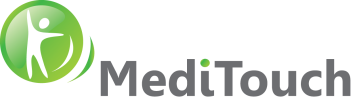 Healing
ROM & Strength
Plyometric
Agility & Balance
Return to play
Skills & Confidence
XXVI International Conference on Sports rehabilitation and Traumatology
[Speaker Notes: Plyometric are exercises in which muscles exert maximum force in short intervals of time, with the goal of increasing power (speed-strength). This training focuses on learning to move from a muscle extension to a contraction in a rapid or "explosive" manner]
Is this optimal proprioceptive training?
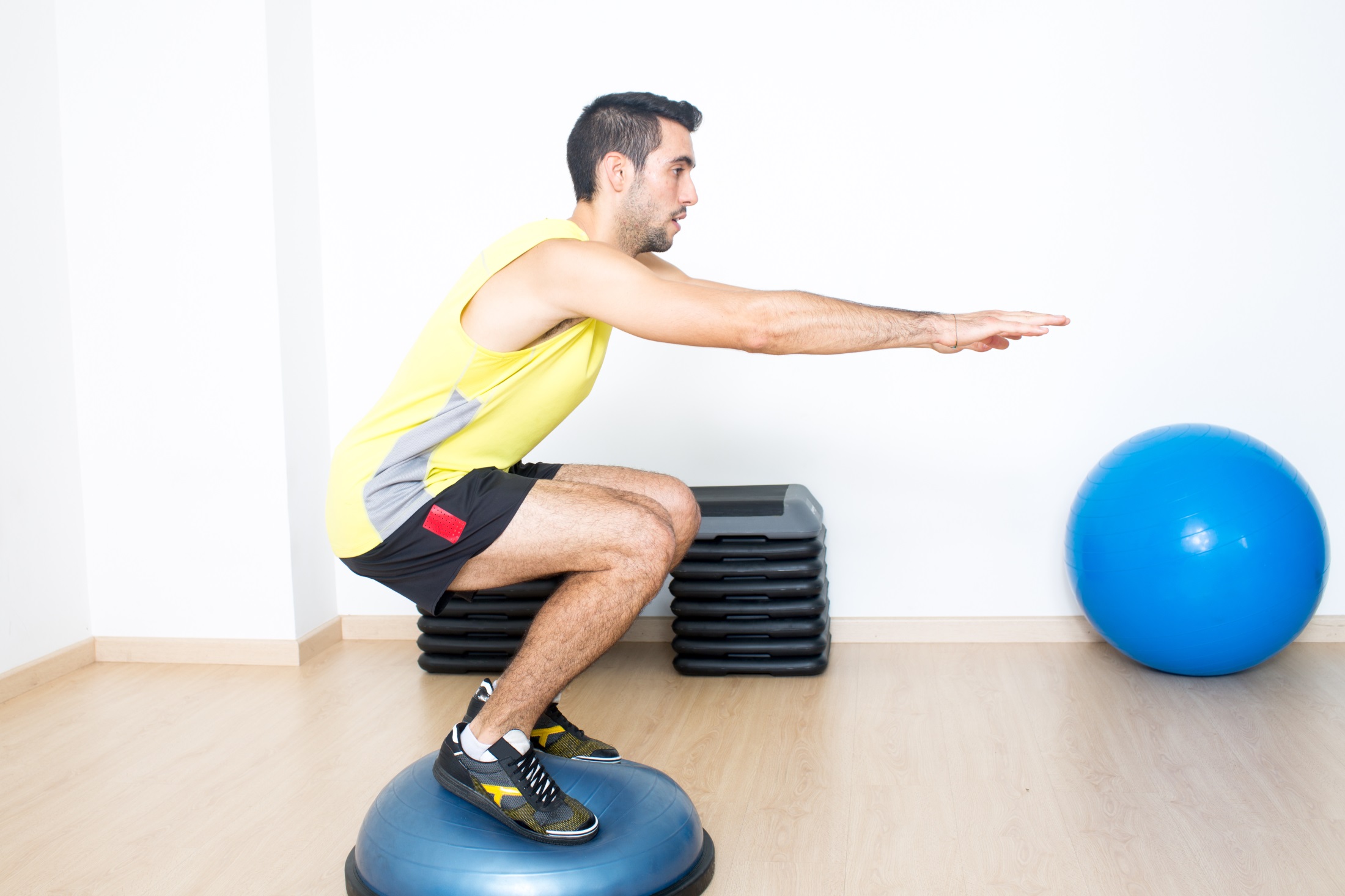 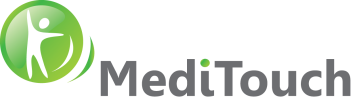 XXVI International Conference on Sports rehabilitation and Traumatology
[Speaker Notes: No:
1.. Explain why this is proactive. Instructions and only move according to ability so within limits. 
2. Tilt Centre of mass and not shifting. In every day function COM is shifting.
3. Only standing and not walking.
Ankle sprain:]
BalanceTutor
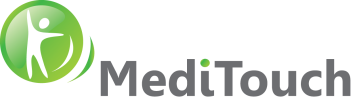 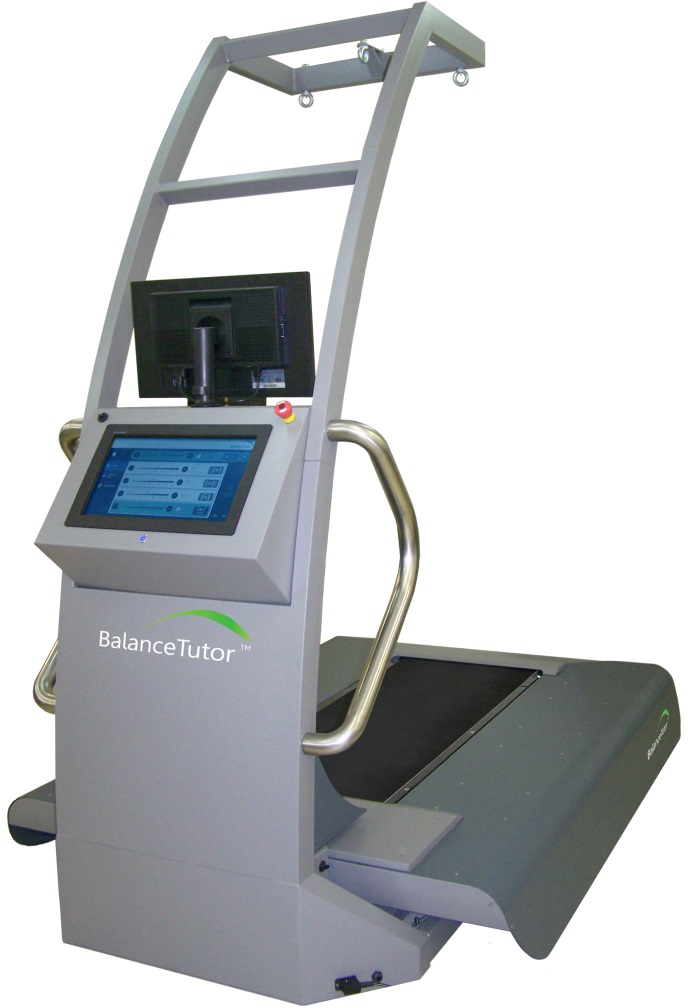 XXVI International Conference on Sports rehabilitation and Traumatology
[Speaker Notes: The BalanceTutor by MediTouch is an Unexpected Perturbation Treadmill. This innovative system for postural control and balance training consists of a moving force plate platform. The platform moves in the medial/ lateral and forward/ backward plains to simulate a slip and a trip in both the standing and walking phase. A series of professional controlled expected and unexpected perturbations at different speed and acceleration provided by the system, improves patient’s balance and postural control ability in standing, walking and running.]
BalanceTutor system
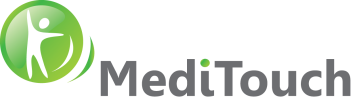 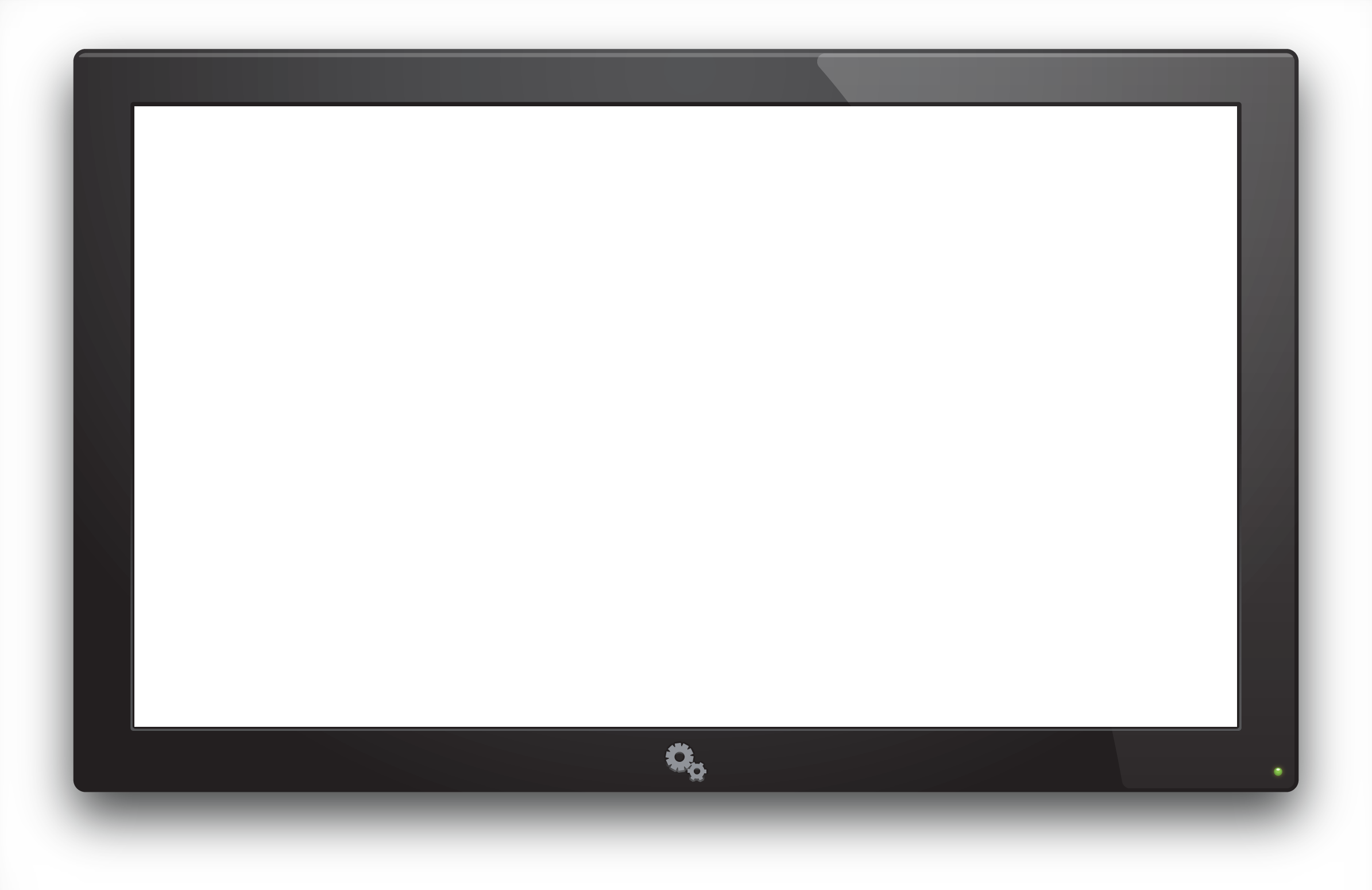 XXVI International Conference on Sports rehabilitation and Traumatology
BalanceTutor system
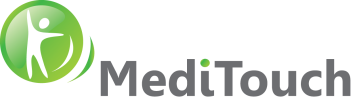 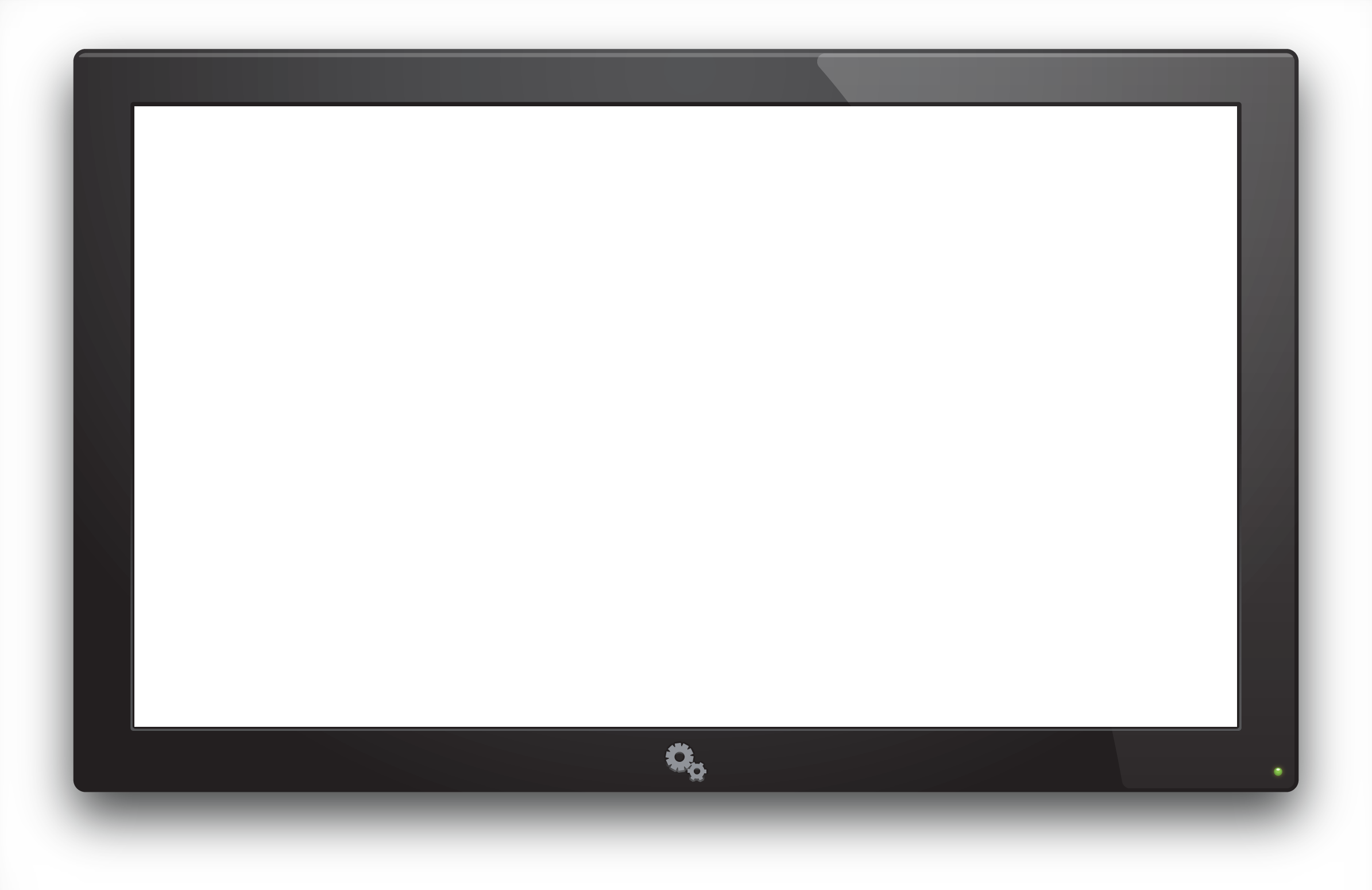 XXVI International Conference on Sports rehabilitation and Traumatology
[Speaker Notes: Return to play]
Sensory- motor Rehabilitation
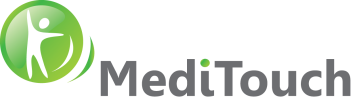 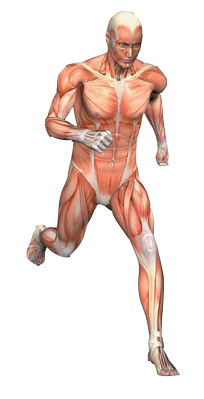 Neuromuscular coordination
Neuromuscular integration
Proprioceptive restoration
XXVI International Conference on Sports rehabilitation and Traumatology
[Speaker Notes: Pro restoration: early stage of amplitude target ligaments. Isolated repetitions of controlled movements. Increase amplitude target all muscle groups in knee. And coordination increasing spatial temporal coordination response e.g perturbation during walking.  Involve more muscle activation]
Rehabilitation Target
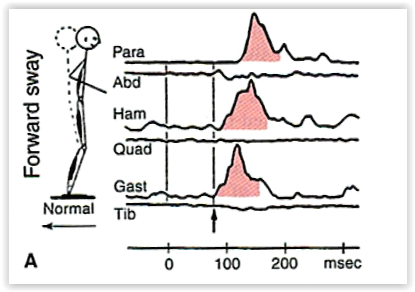 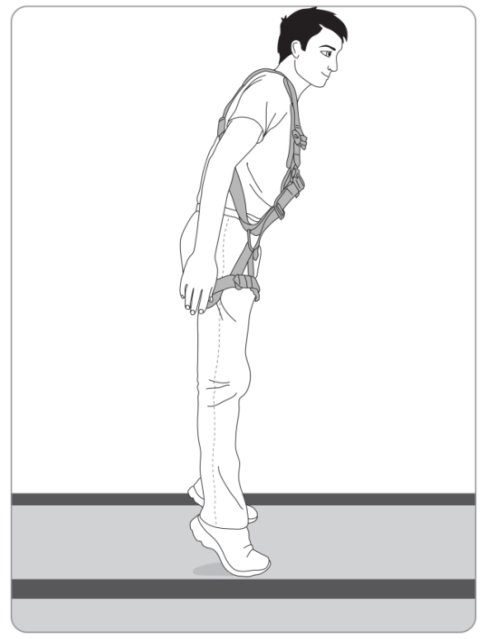 Ankle flexion
Strategy:                               Ankle strategy
Perturbation direction:    Anterior to posterior 
Perturbation level:            Low intensity 
Perturbation effect:          Distal to proximal  muscles activation
Clinical application:         Plyometric ankle flexors activation
Horak & Nashner, 1986
Rehabilitation Target
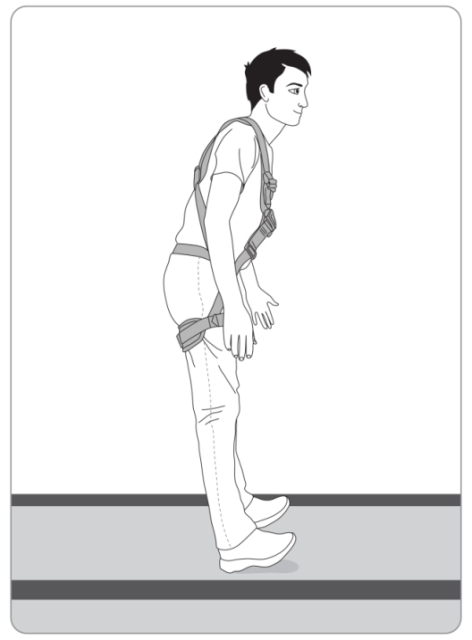 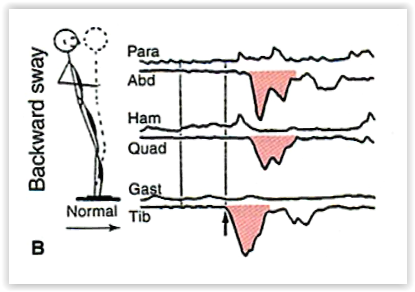 Ankle  extension
Strategy:                              Ankle strategy
Perturbation direction:   Posterior to anterior
Perturbation level:            Low intensity 
Perturbation effect:          Distal to proximal  muscles activation
Clinical application:         Plyometric ankle extensors activation
Horak & Nashner, 1986
Rehabilitation Target
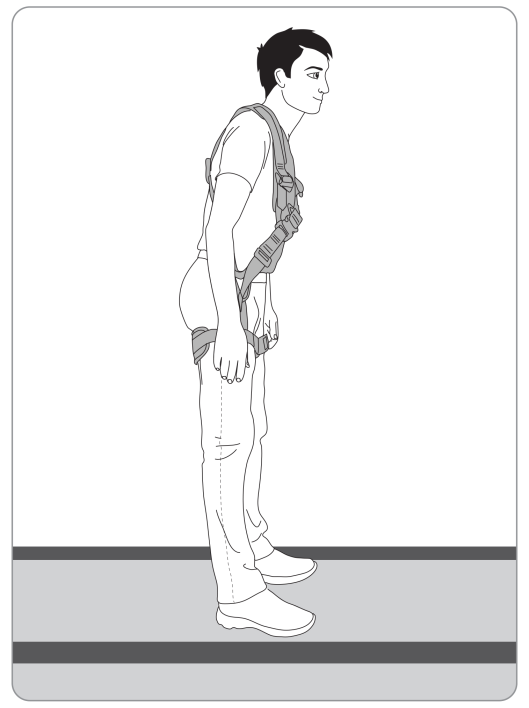 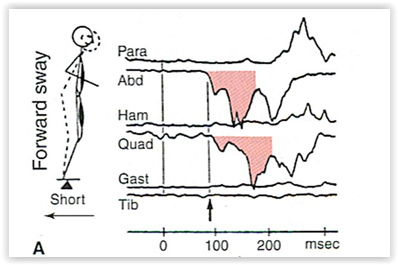 Hip flexion
Strategy:                               Hip strategy
Perturbation direction:    Anterior to posterior 
Perturbation level:            Medium  intensity
Perturbation effect:          proximal  to distal muscles activation
Clinical application:         Plyometric abdominal activation
Horak & Nashner, 1986
Rehabilitation Target
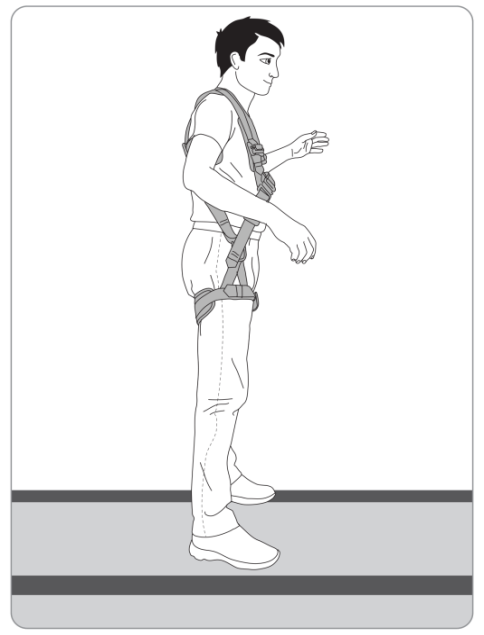 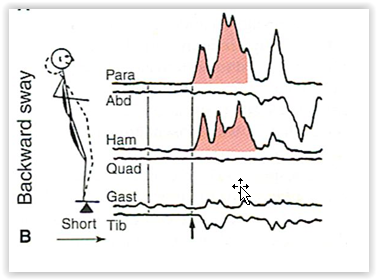 Hip extension
Strategy:                               Hip strategy
Perturbation direction:    posterior to anterior
Perturbation level:            Medium  intensity
Perturbation effect:          Proximal  to distal muscles activation
Clinical application:         Plyometric back muscle activation
Horak & Nashner, 1986
Indications
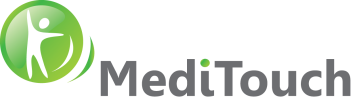 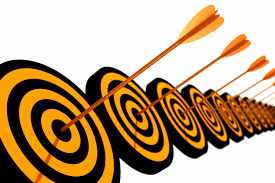 XXVI International Conference on Sports rehabilitation and Traumatology
Musculoskeletal rehabilitation
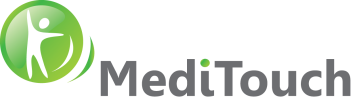 Muscle / tendon strain
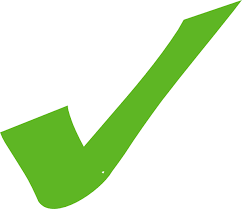 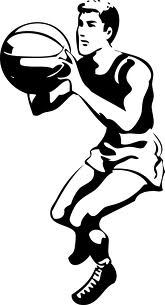 Post sport injury rehabilitation
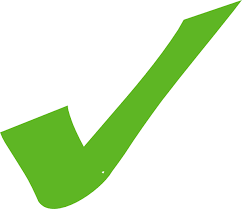 Athletes training
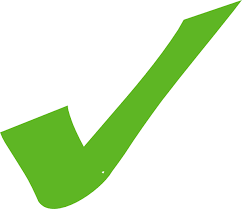 Muscle weakness
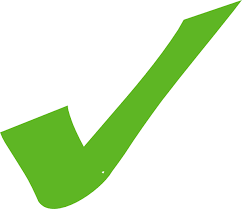 Ligament strain
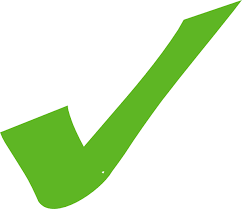 XXVI International Conference on Sports rehabilitation and Traumatology
Unique features
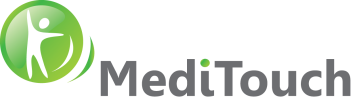 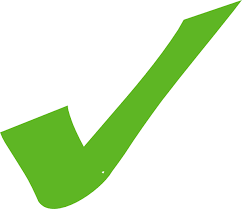 Proprioceptive rehabilitation
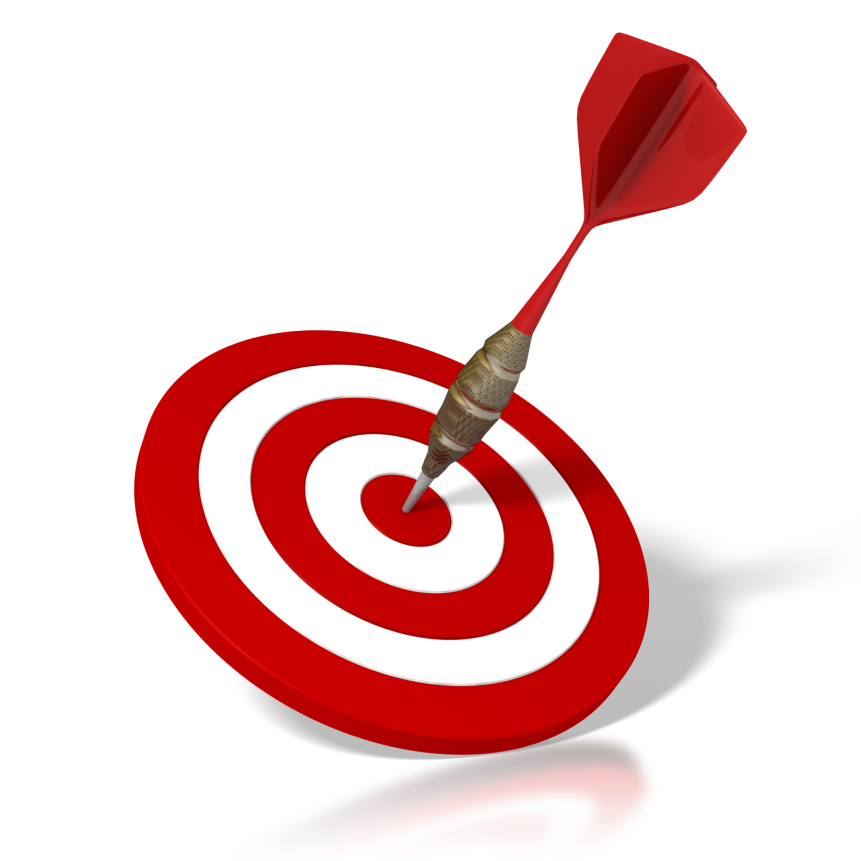 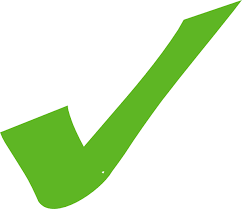 Automatic response assessment
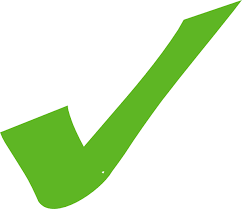 Customized training
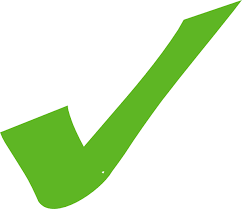 Post injury rehabilitation
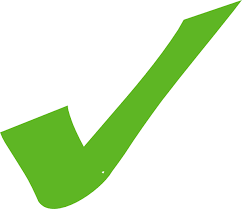 Recurrent injury prevention
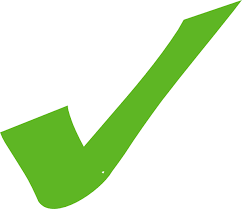 Objective reports & documentation
XXVI International Conference on Sports rehabilitation and Traumatology
Wide range of abilities
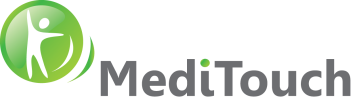 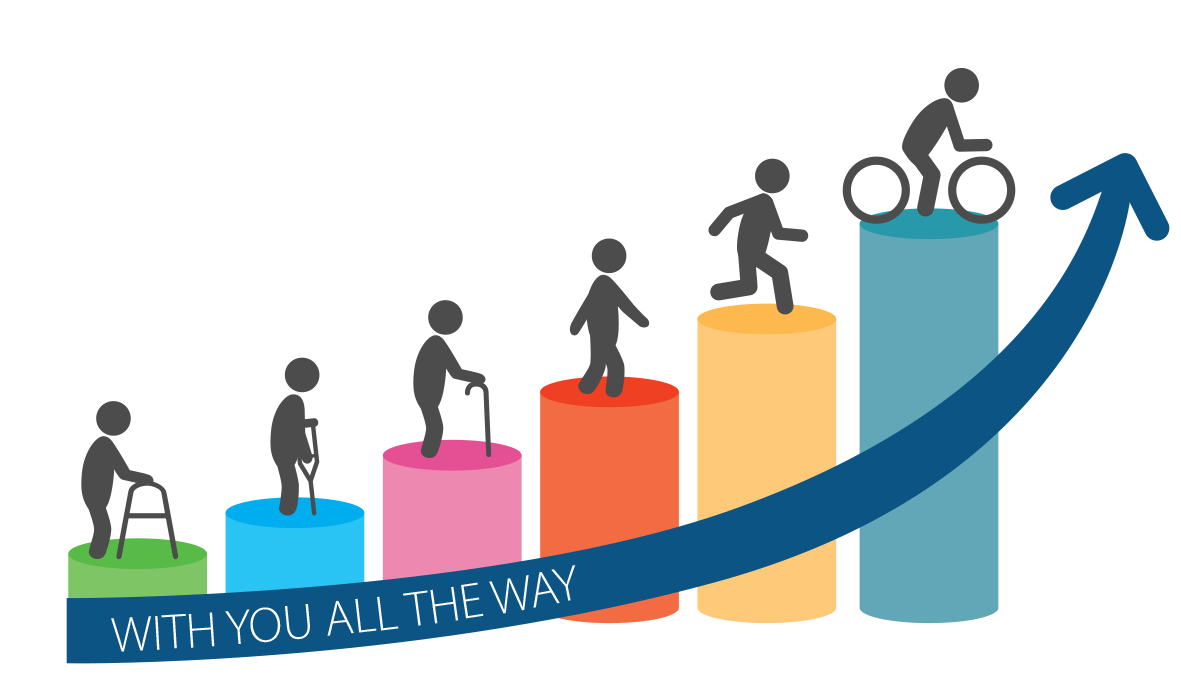 XXVI International Conference on Sports rehabilitation and Traumatology
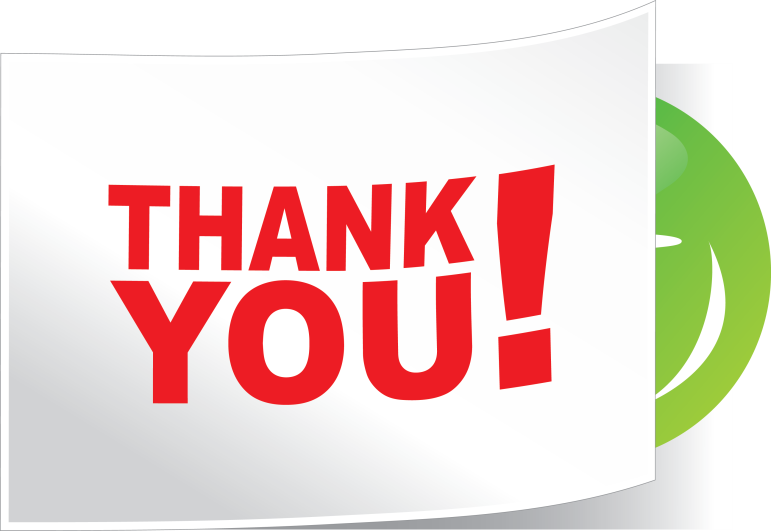 meditouch.co.il